Elementary School Testing updates and reminders
principals meeting
Wednesday, January 31, 2018
Jordan School District
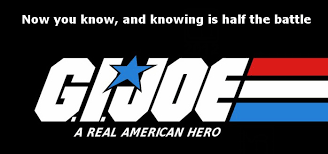 SAGE Training for principals and test coordinators:Thursday, Feb. 8 – 8 am in the ASB AuditoriumTuesday, Feb. 20 – 8 am in the ASB auditorium
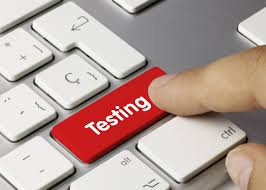 SAGE Writing
Only 1 writing prompt this year
Students will be randomly selected within a class
Could be Informative or argumentative
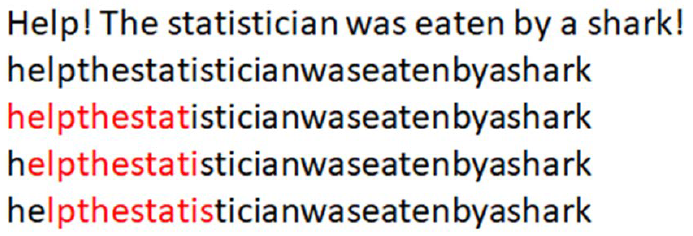 SAGE Writing
New Writing Scoring Engine (both codes will automatically trigger human scoring):
Prompt_Copy_Match = The student has copied +70% of the stimulus text in their writing
This can be an issue with younger students that will generate less writing
Duplicate_Text = When a student types a word, phrase, sentence or paragraph over and over again – 60% threshold
Recommendation: Teachers should give one of the SAGE Benchmarks to see how pervasive issues with these two codes will be and provide more instruction prior the SAGE Summative Test
SAGE Science: Grades 6-8 SEEd Clusters
SEEd cluster questions don’t work as well on small screens (like iPads and Chromebooks) – crowded work space and more scrolling
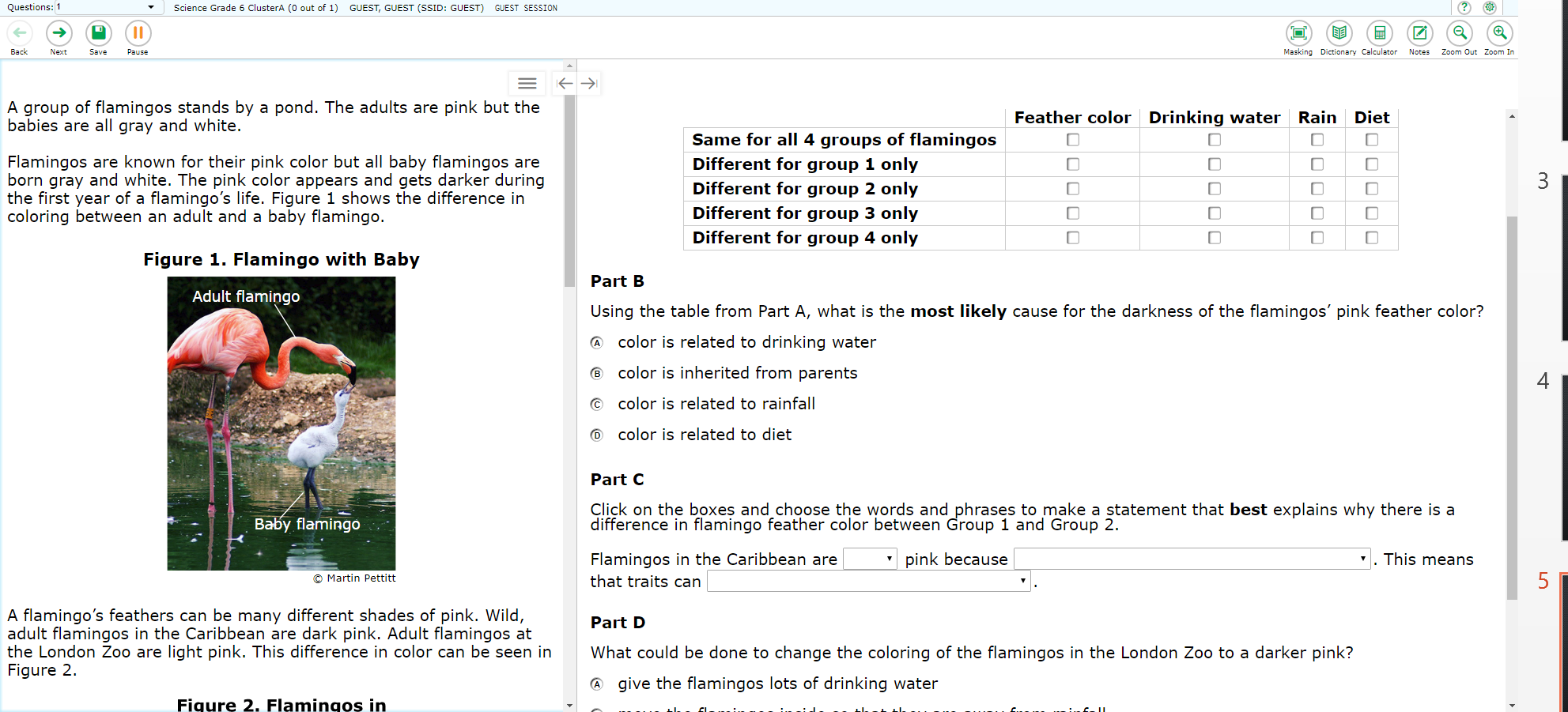 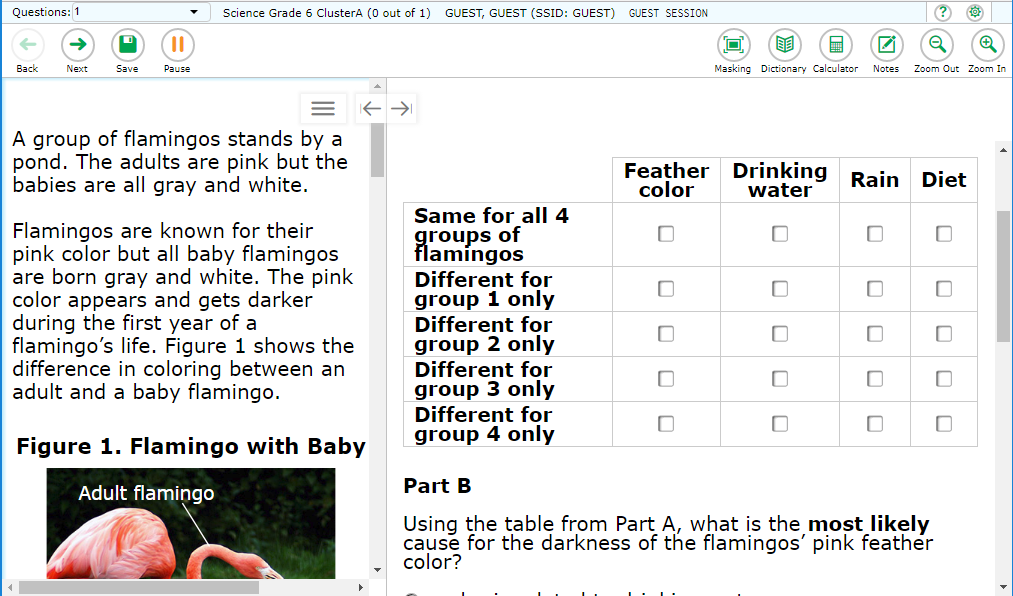 SAGE Science: Grades 6-8 SEEd Clusters
Recommendation: Reserve labs with larger screens for SAGE science tests whenever possible
Recommendation: Have students use the science practice clusters for grades 6-8 on the SAGE Portal prior to SAGE Summative
Recommendation:  Use USB connected mice on Chromebooks to help scroll up and down
If you need more mice, take the survey at this link: https://tinyurl.com/y7s7oogd
R277-404-6 Revision: Effective January 3, 2018
“In accordance with Subsection 53A-15-1403(1), an LEA shall reasonably accommodate a parent’s or guardian’s request to allow a student’s demonstration of proficiency on a state required assessment to fulfill a requirement in a course.”
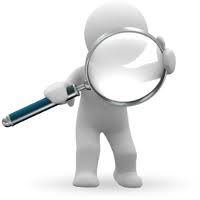 Implications:
If a course requirement was to pass a final exam or final project designed by the teacher, a proficiency rating of 3 or 4 on the SAGE for that course could satisfy that requirement
The student would have to earn a proficiency rating of 3 or 4; otherwise, they would need to fulfill the original course requirement
It would require signed permission from the parent/guardian
Kept in the CUM Folder – same procedure as a parent exclusion form
The teacher would have to track permission forms                                     and check SAGE ratings on ORS (which are                                 immediately available after the student has                                                   completed the test)
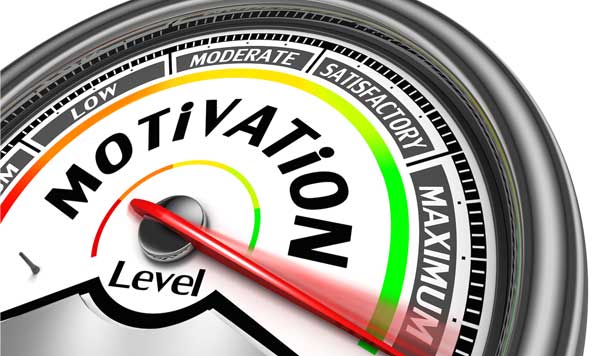 Implications:
An addendum to the teacher’s disclosure statement would need to be sent home
A new parent exclusion form is available on the assessment website that will include a parent opt-in option
CAUTION: This also means that parents can choose the course requirement that their child’s SAGE proficiency rating of 3 or 4 would replace – “reasonably accommodate”
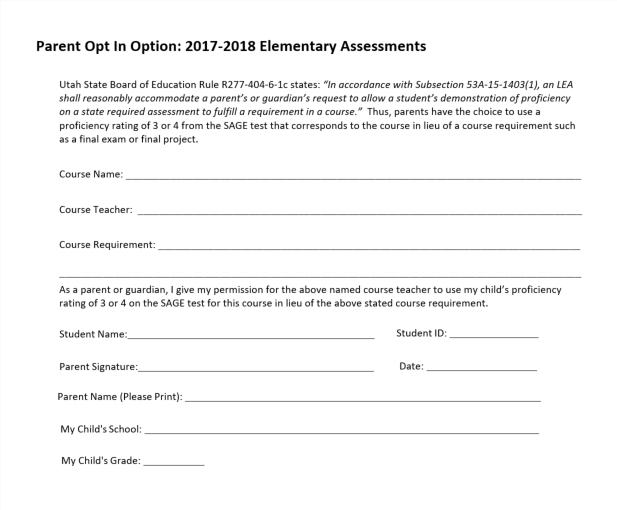 Knowing is half the battle…
What are your teachers going to say about this and how will you respond?

What will your parents do or say?
Questions?